Клод Лоррен (Желле)1600-1682«Ночь» 1672   «Утро» 1666    «Полдень»1661 «Вечер» 1663Э р м и т а ж
Динамика ( pp     p   crescendo    mf      f )
Регистры ( верхний  средний   нижний )
Инструменты  симфонического оркестра ( струнные, духовые деревянные )
Эдвард Григ “Утро”
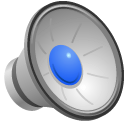 “Ночь”
1672
“Утро”
1666
“Полдень”
1661